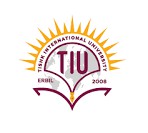 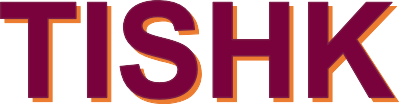 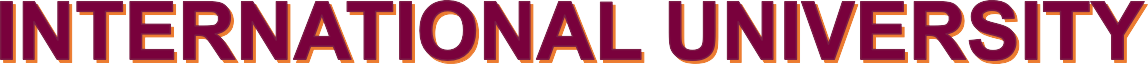 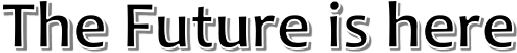 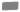 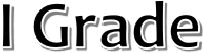 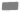 Culture and Society - Elective
Dr Sultana
1
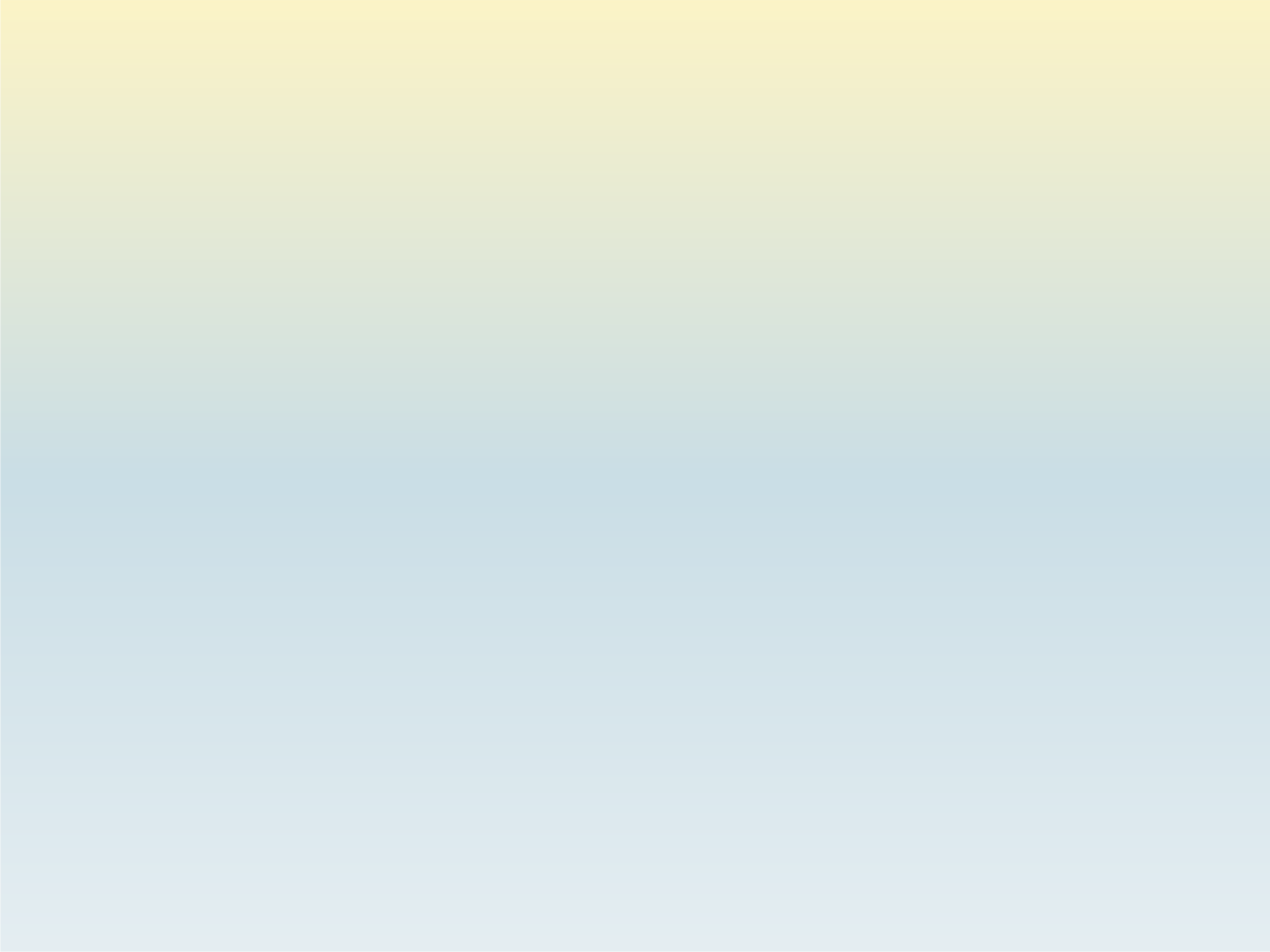 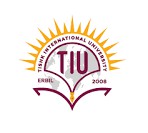 Profile:
Dr. Sultana Begum
Ass. Professor,
Department of Business and Management Faculty of Administrative Sciences and Economics Tishk International University,
Erbil, Kurdistan Region of Iraq
Reach out to me at :
Sultana.begum@tiu.edu.iq
Copyright © 2013 Pearson Education
2
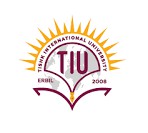 Bus – 125/A Culture and Society Chapter –I
Week 1
Lesson 1
Topic : Introduction to the course
Dr Sultana
Objective
This course addresses fundamental concepts and issues around culture and society. The encompassing areas of culture contains within its territory such concepts as social structure, family, education, social interaction, social structure and so on.

These concepts are both part and parcel of other
related larger areas in sociological studies such as religion, government, politics and the environment.
The course attempts to cover these areas and relate them to contemporary challenges in	society both at the local, national and the global level.
Dr Sultana
M.Rathor. Chapel-en-le-Frith High
Syllabus
Introduction to the course
Culture and Society
Group and Inter Group Relations
Education in a Social Context
Media and Society
Religion and Society
Diversity and Social Cohesion
Ethics in Society
Culture in the Business Environment
Dr Sultana
M.Rathor. Chapel-en-le-Frith High
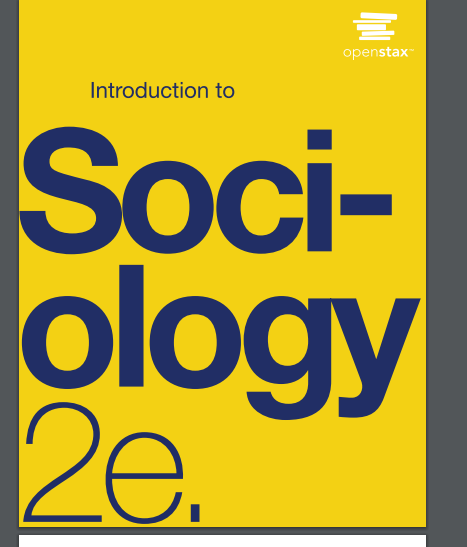 Text Book
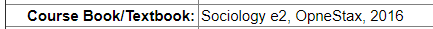 Dr Sultana
M.Rathor. Chapel-en-le-Frith High
Today’s Lesson Objectives are:
Today’s Lesson Objectives:
To acknowledge that we are part of a culture. To know how culture operates.
To be able to define our own culture
To know different groups within your own culture.
Dr Sultana
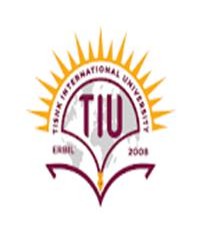 What is Culture?
Discuss the term in your groups and see if you can come up with a definition of what culture is.
Dr Sultana
What is Culture?
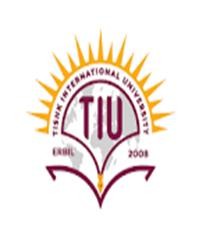 What are the rules when you pass an acquaintance at school, work, in the grocery store, or in the mall? Generally, we do not consider all of the intricacies of the rules of behavior. We may simply say, "Hello!" and ask, "How was your weekend?" or some other trivial  question  meant  to  be  a  friendly  greeting. Rarely do we physically embrace or even touch the individual.
Another Scenario..
Dr Sultana
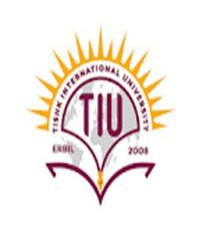 What is Culture?
These examples are all aspects of culture, which is shared beliefs, values, and practices, that participants must  learn.  Sociologically,  we  examine  in  what situation and context certain behavior is expected, and in which situations perhaps it is not. These rules are created and enforced by people who interact and share culture.
Dr Sultana
What is Culture?
In everyday conversation, people rarely distinguish between the terms culture and society, but the terms have slightly different meanings, and the distinction is important to a sociologist. A society describes a group  of  people  who  share  a  community  and  a culture.  By  “community,”  sociologists  refer  to  a definable  region—as  small  as  a  neighborhood (Brooklyn, or “the east side of town”), as large as a country (Ethiopia, the United States, or Nepal.
Dr Sultana
To clarify, a culture represents the beliefs and practices of a
group, while society represents the people who share those beliefs and practices. Neither society nor culture could exist without the other. In this chapter, we examine the relationship
between culture and society in greater detail and pay special attention  to  the  elements  and  forces  that  shape  culture, including diversity and cultural changes.
Dr Sultana
Culture
Briefly explained, culture is a shared experience.
It is the experience of living in a certain time in a certain place with a certain bunch of people.
Please write a paragraph in your books of
what you think culture is……
Imaging someone belong to the British culture.
What are some of the symbols of British Culture?
Dr Sultana
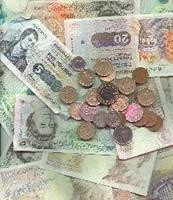 Symbols Of British Culture
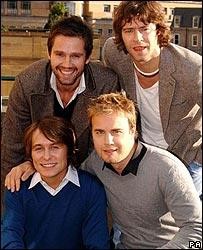 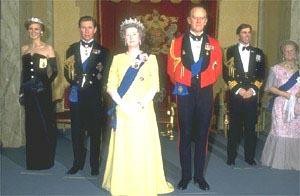 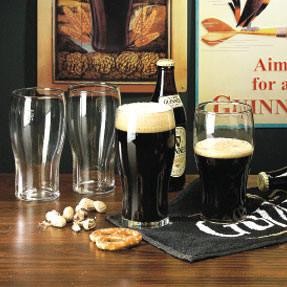 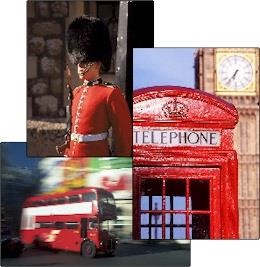 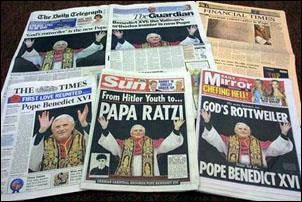 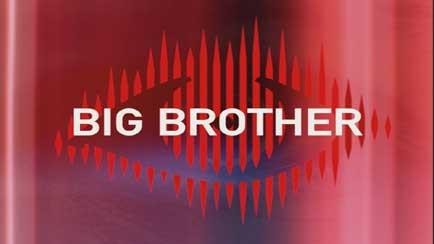 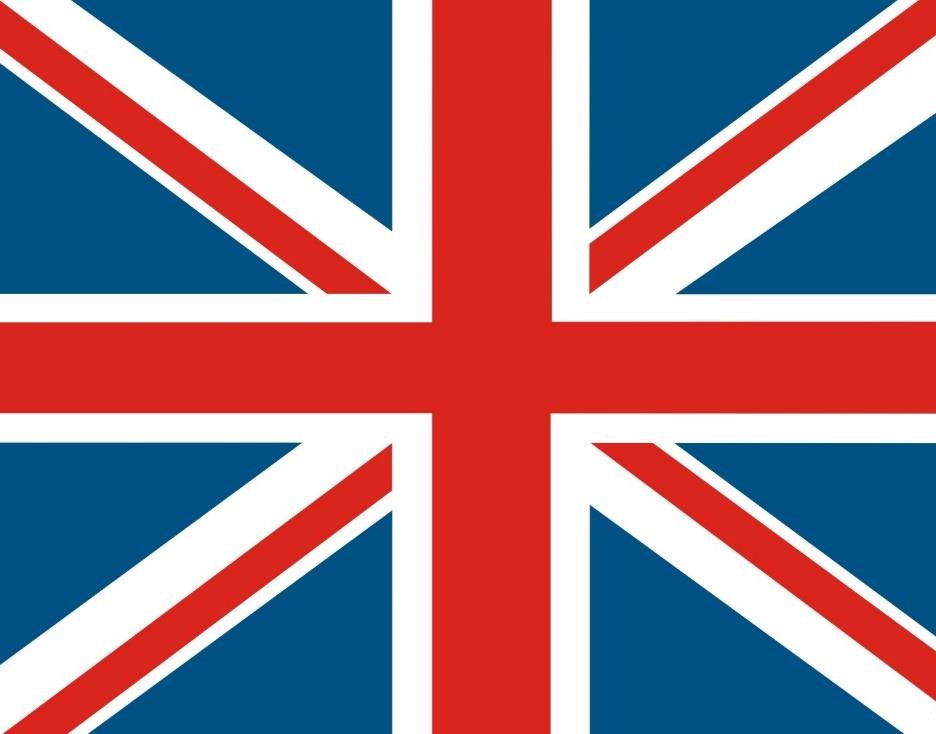 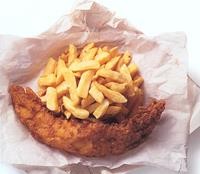 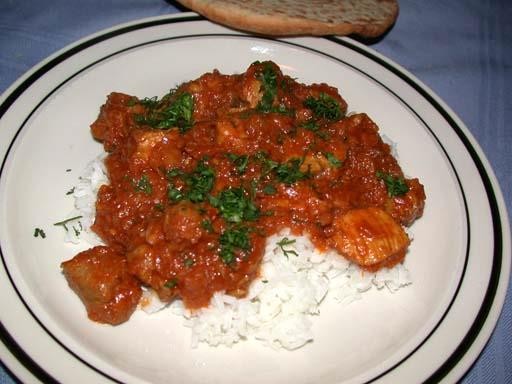 Dr Sultana
M.Rathor. Chapel-en-le-Frith High
First Impressions?
What are the first words or images that you associate with the following cultures?
Teenage
Indian
Australian
American
Irish
Chinese
Italian
Japan
When we say that we belong to a particular culture, others see that culture in a certain light. For example…..
Dr Sultana
M.Rathor. Chapel-en-le-Frith High
Thank You
See you in the next session


What is Culture?
What is society?
Dr Sultana
M.Rathor. Chapel-en-le-Frith High
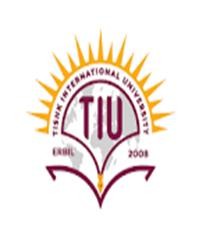 Where	do you think these
impressions come from…
Impressions come from the Media and our shared understanding.
They come from messages that are passed to us from those both inside and outside of the culture.
They come from stories and heritage.
The impressions that we get of other
cultures come from…
For example….
Dr Sultana
M.Rathor. Chapel-en-le-Frith High
There are also sub groups of
culture
For example, girls in Britain have a different experience to boys in Britain. Therefore, each group can belong to a different culture.
What sub- groups / other cultures can you think of?
Dr Sultana
M.Rathor. Chapel-en-le-Frith High
Defining Ourselves…
These cultures are what we define ourselves by.
We decide which group we belong to 	and define ourselves accordingly.
This is one of the places that stereotypes come from.
Dr Sultana
M.Rathor. Chapel-en-le-Frith High
Defining Ourselves…
For example…. What is the stereotype
of a teacher?
Or a Goth?
A Male?
A Female
Lastly, a teenager?
Dr Sultana
M.Rathor. Chapel-en-le-Frith High
Homework
Think about the film that you saw and the cultural differences portrayed.
Put a heading in your book – ‘Different 	Cultures’
Divide your page into half and put two headings – Similarities and Differences
Write a list of the cultural differences/similarities shown in the film
Dr Sultana
M.Rathor. Chapel-en-le-Frith High
1
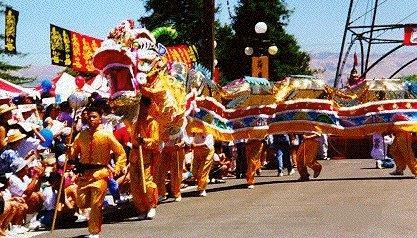 Chinese
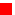 Dr Sultana
M.Rathor. Chapel-en-le-Frith High
2
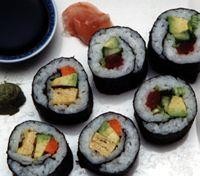 Japanese.
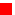 Dr Sultana
M.Rathor. Chapel-en-le-Frith High
3
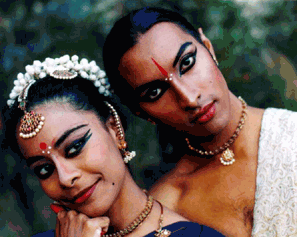 Indian
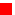 Dr Sultana
M.Rathor. Chapel-en-le-Frith High
4
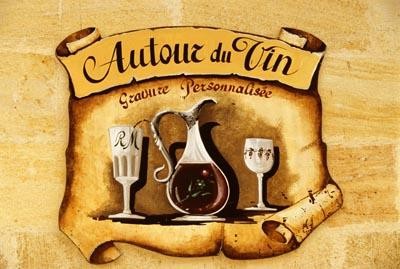 French
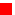 Dr Sultana
M.Rathor. Chapel-en-le-Frith High
5
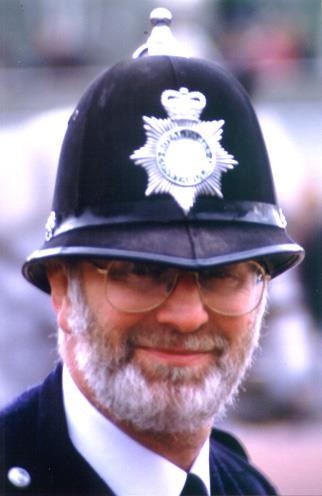 British
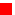 Dr Sultana
M.Rathor. Chapel-en-le-Frith High
6
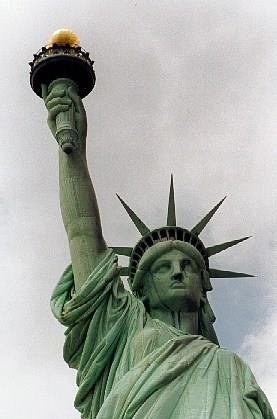 American
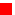 Dr Sultana
M.Rathor. Chapel-en-le-Frith High
7
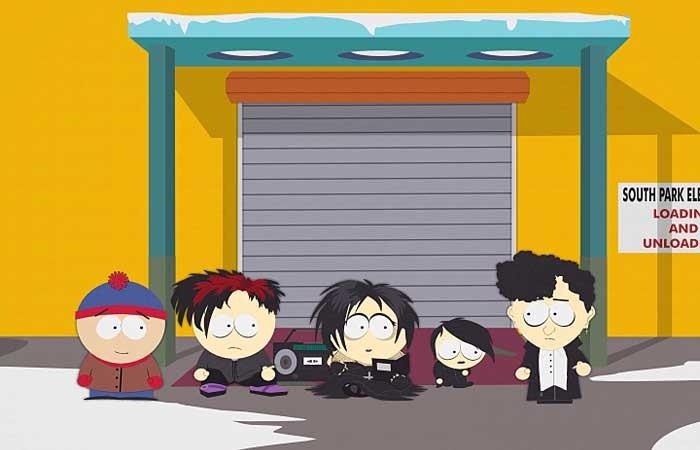 Goth’s ?!
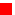 Dr Sultana
M.Rathor. Chapel-en-le-Frith High
8
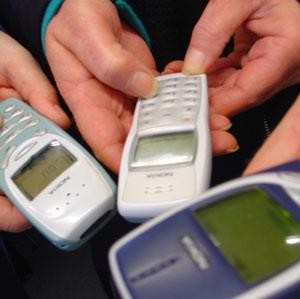 Teenage?
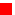 Dr Sultana
M.Rathor. Chapel-en-le-Frith High
Today’s Lesson Objectives are:
Today’s Lesson Objectives:
To acknowledge that we are part of a culture. To know how culture operates.
To be able to define our own culture
To know different groups within our own culture.
Dr Sultana
M.Rathor. Chapel-en-le-Frith High
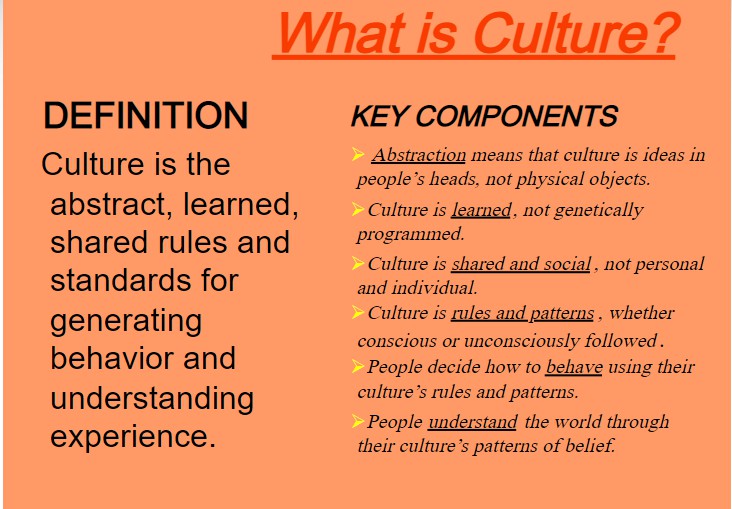 Dr Sultana
M.Rathor. Chapel-en-le-Frith High
What is Society?
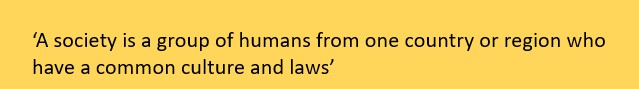 Dr Sultana
M.Rathor. Chapel-en-le-Frith High
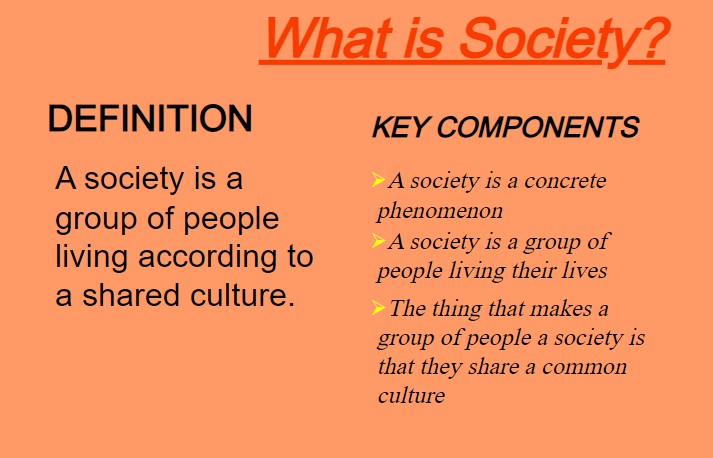 Dr Sultana
M.Rathor. Chapel-en-le-Frith High
Next Session
Some other aspects of Culture
Dr Sultana
M.Rathor. Chapel-en-le-Frith High
Thank You
See You..
Dr Sultana
M.Rathor. Chapel-en-le-Frith High